ANG-5104-1ANG-5105-1
Anne-Marie Joseph, enseignante
Mylaine Goulet, CP
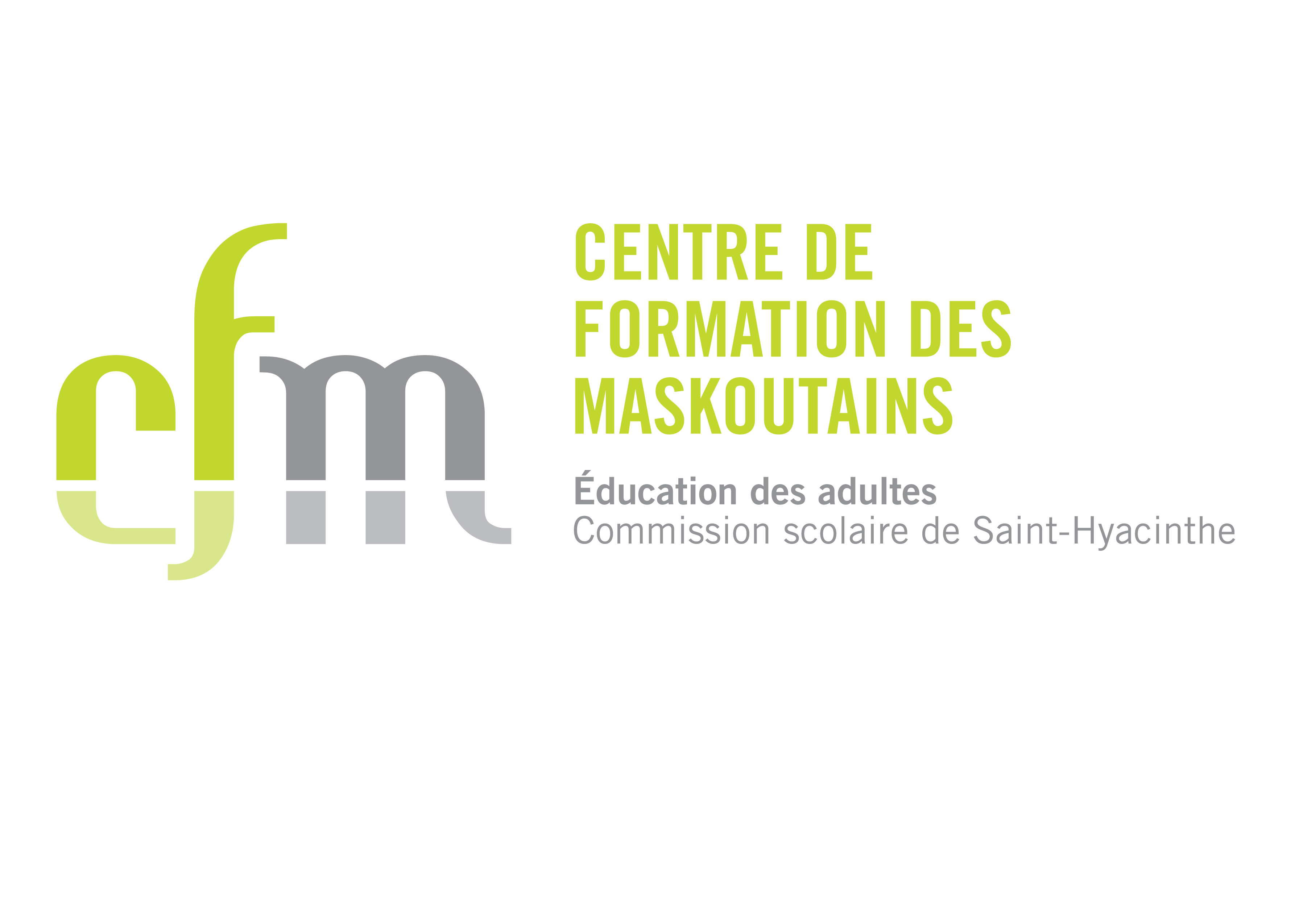 APPEL DE PROJET
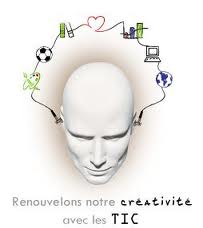 PRÉSENTATION DES ANIMATRICES

RECOMMANDATIONS ET
   COMMENTAIRES D’UTILISATION

PROGRAMME ET SITUATIONS 
   D’APPRENTISSAGE

SAVOIRS ESSENTIELS

SITUATIONS D’ÉVALUATION
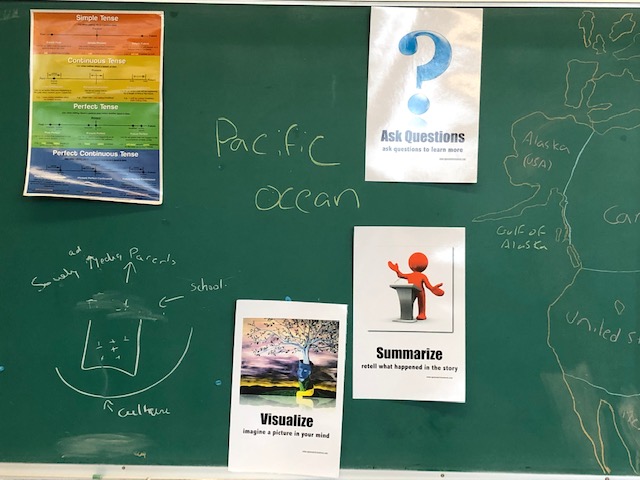 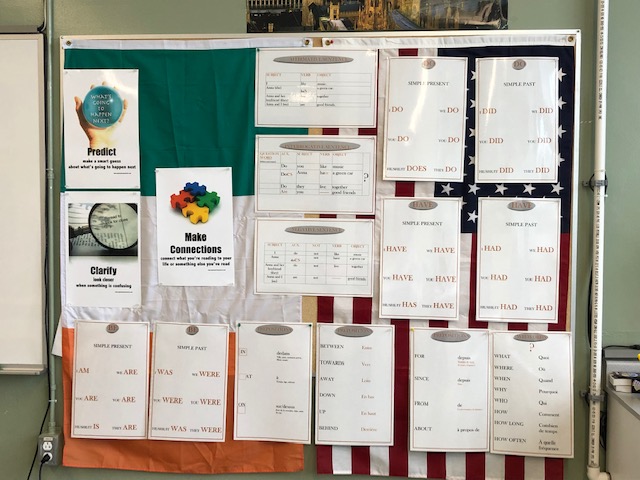 Mon organisation de classe
Coin lecture
 Reading Apprenticeship
 Enseignement Explicite des  stratégies et de la grammaire
 Certificat de réussite
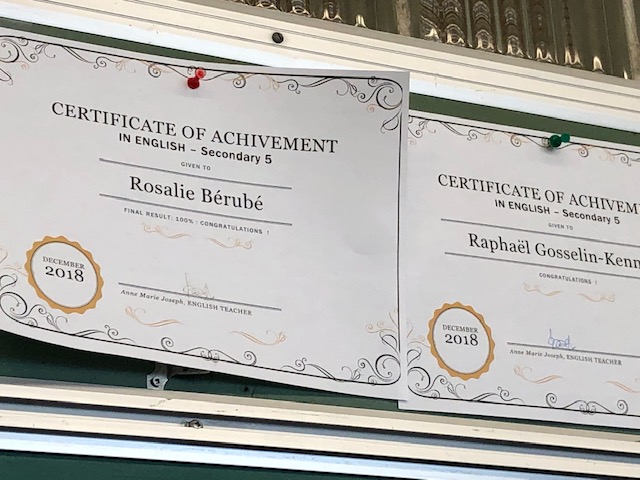 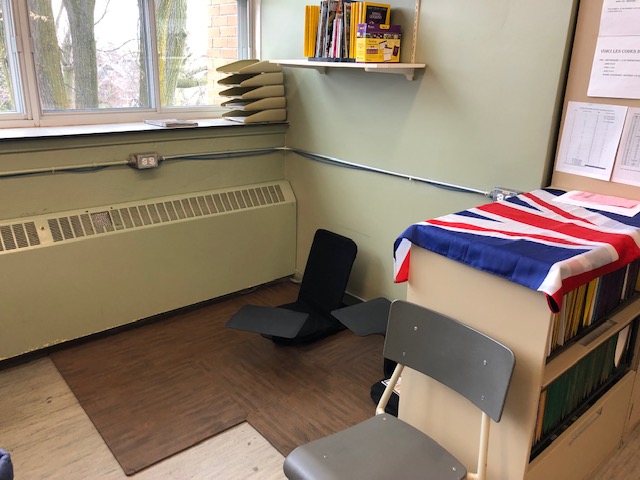 Recommandations et commentaires
RECOMMANDATIONS ET COMMENTAIRES
L’ordre des diapos 11 et 19 est une suggestion. Le matériel créé (learning situations, learning evaluation situations, written guides) couvre l’ensemble des compétences et des familles de situations prescrites dans le programme. L’enseignante utilise des présentations électroniques et du matériel fait maison pour couvrir l’ensemble des savoirs essentiels.
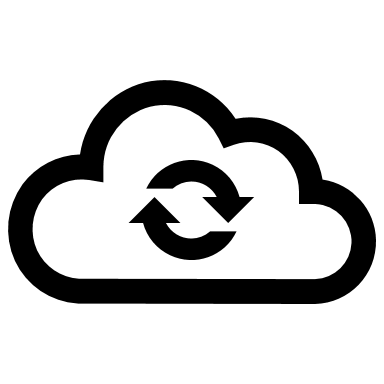 Nous avons mis à votre disposition les fichiers PDF et les fichiers Word si jamais vous aviez besoin d’adapter le matériel, le bonifier ou le modifier. Notez que tous les documents ont une licence Creative Commons.
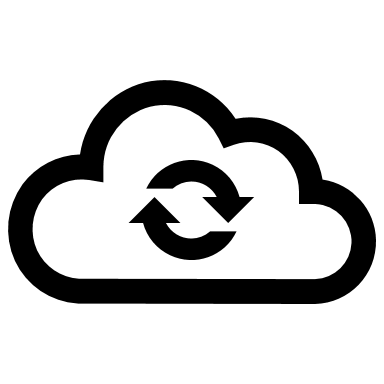 Les documents n’avaient pas été soumis à une révision linguistique lors de leur diffusion. Si vous voyez des coquilles ou des erreurs, vous pouvez nous les transmettre.
Recommandations et commentaires
RECOMMANDATIONS ET COMMENTAIRES
Le cours ANG-5105 est conçu de la façon suivante: pour chaque type d’écriture, l’élève a un « written guide » accompagné d’une tâche d’écriture plus complexe (LES).
LS= Learning Situation (incluant de la théorie, des modèles explicites, des étapes, etc.) 
LES=Learning Evaluation Situation (tâche d’écriture plus complexe à faire de façon plus autonome)
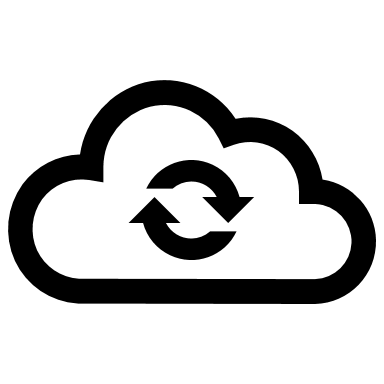 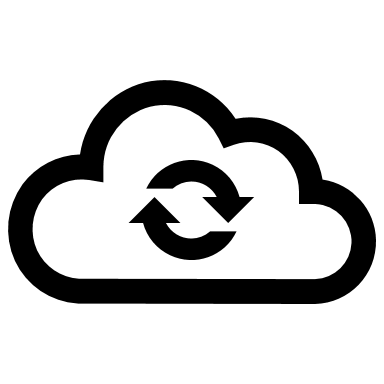 Les power points incluent des exercices grammaticaux ou des liens menant vers des exercices. Ils peuvent être utilisés en magistral ou en individualisé.
Nous n’offrirons pas de corrigés. Pour transmettre votre rétroaction, pour toute question, vous pouvez communiquez avec:
						
						mylaine.goulet@cssh.qc.ca
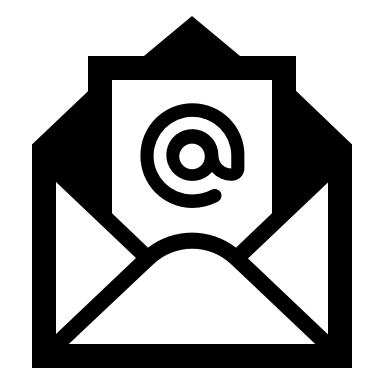 Ang-5104-1 et ANG-5105-1
COMPÉTENCES
Compétences transversales
Suggested but not compulsory
Ang-5104-1 et ANG-5105-1
Domaines généraux de formation
FAMILLES DE SITUATION
Compulsory
Suggested but not compulsory
Les différences entre les familles de situation
ANG-5104
S’informer ou informer
Donner et comprendre des renseignements concrets sur des situations ou événements futurs
Fournir des renseignements concrets sur des incidents, situations ou événements passés et présents
S’exprimer ou exprimer
Faire connaître et décrire des sentiments en lien avec des incidents, des situations ou des événements
Persuader
Donner et comprendre des instructions 
Justifier
ANG-5105
S’informer ou informer
Comprendre, donner et demander des renseignements concrets en lien avec des besoins ou des champs d’intérêt commerciaux, éducatifs et personnels
S’informer sur la relation de cause à effet et logique entre des faits, des phénomènes et des événements et l’expliquer
Décrire des constatations et des conclusions
S’exprimer ou exprimer
Décrire des intentions, des plans, des souhaits, des opinions et des perceptions en lien avec des besoins ou des champs d’intérêt commerciaux, éducatifs et personnels
Donner des comptes rendus subjectifs d’expériences ou de situations
Persuader
Expliquer des capacités et des possibilités 
Justifier
Influencer ou convaincre
Demander ou donner des instructions
Ang-5104-1
LES ATTENTES DE FIN DE COURS 
Ceci est un court résumé. La lecture du programme est fortement recommandée.

 Approfondir ses connaissances des textes informatifs, expressifs et persuasifs
 Interpréter l’information transmise dans des textes informatifs, expressifs et
    persuasifs
 Rédiger de courts paragraphes contenant des messages clairs (objets, gens, lieux, sentiments, situations ou événements)
Ang-5104-1
LES ATTENTES DE FIN DE COURS

 Définir le contexte, l’intention et l’auditoire
 Communiquer les renseignements pertinents
 Organiser, développer, rédiger des paragraphes
 Respecter les règles de grammaire appropriées
Ang-5104-1
DES EXEMPLES DE PRODUCTION
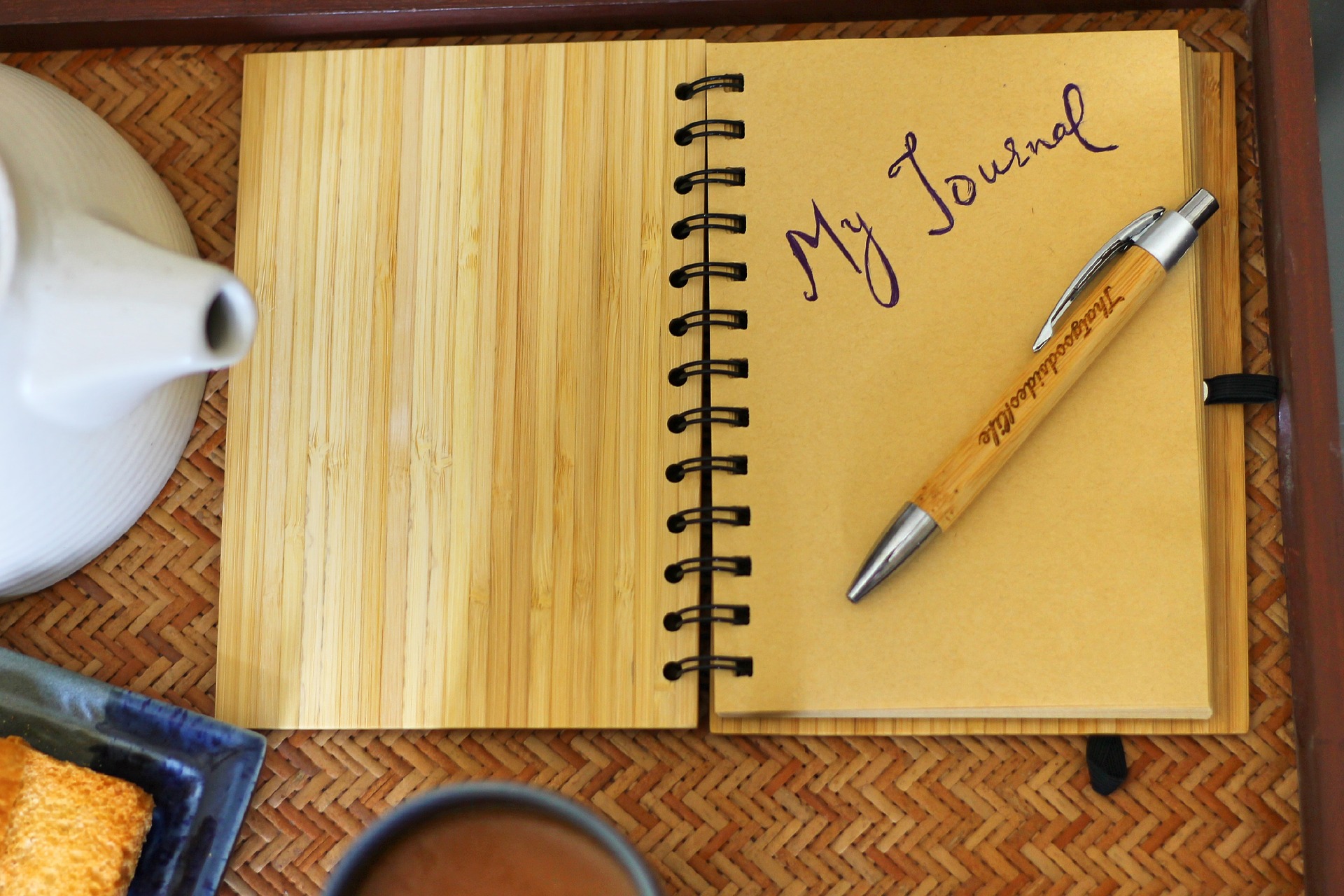 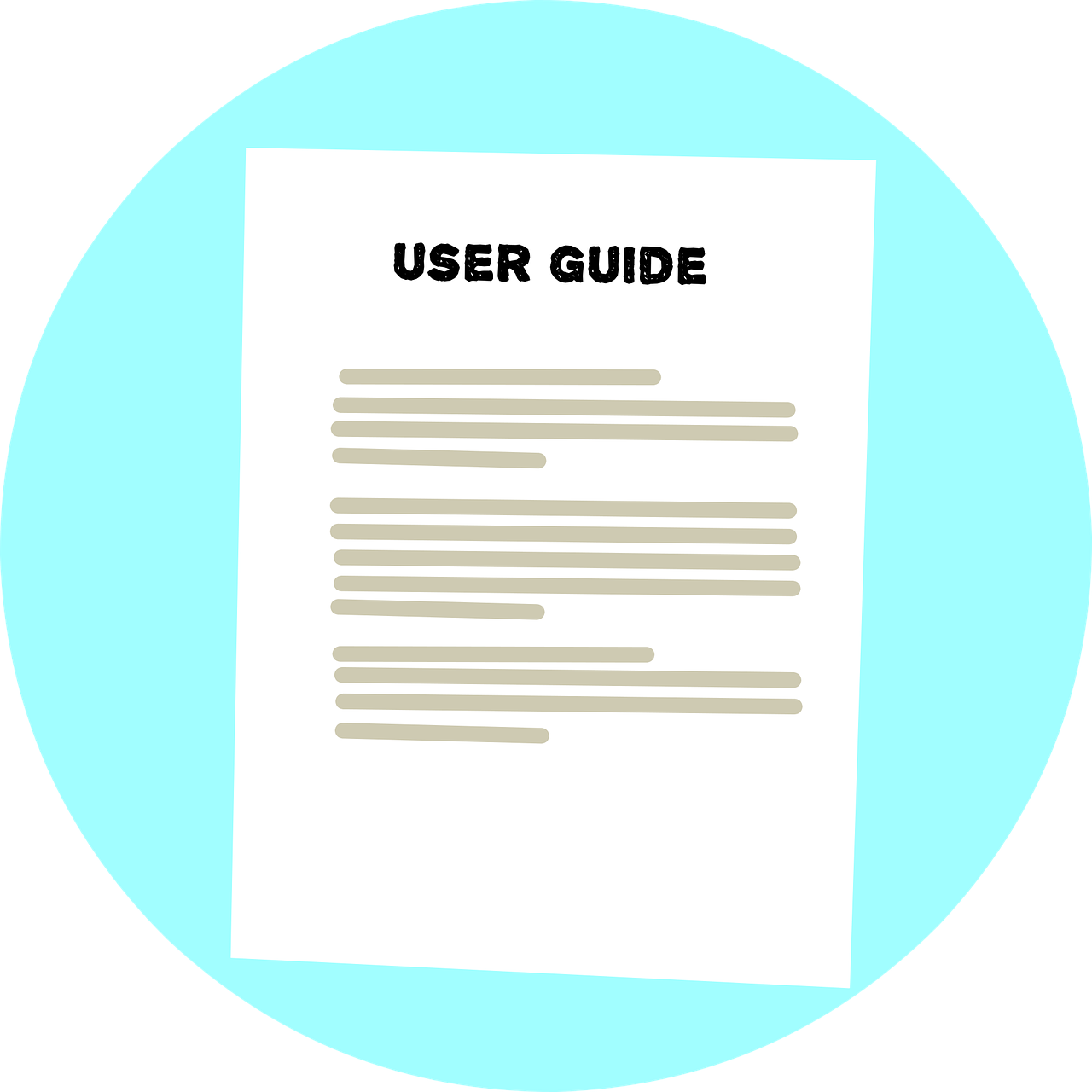 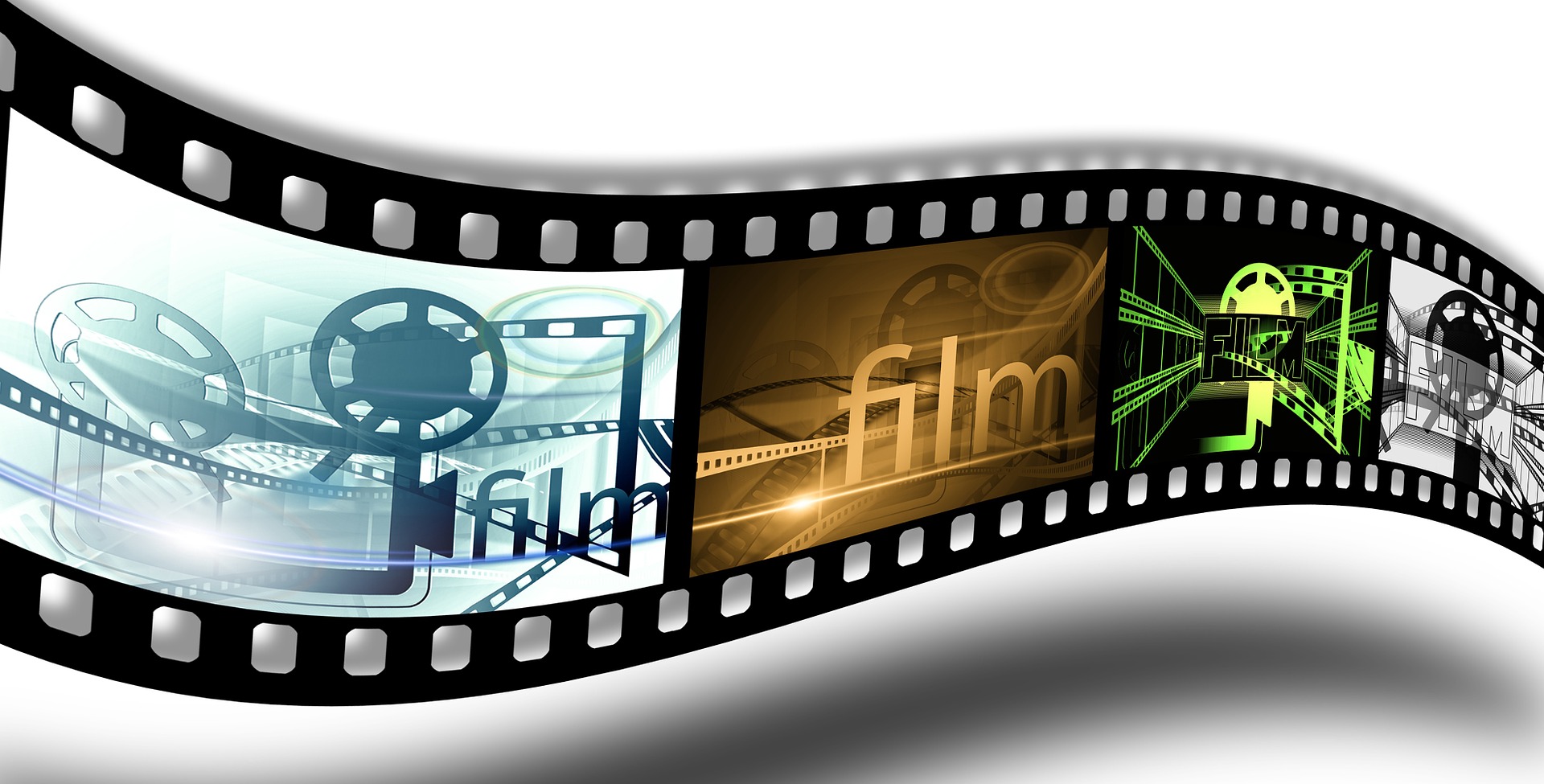 Diaries, blogs
Letters (formal and informal)
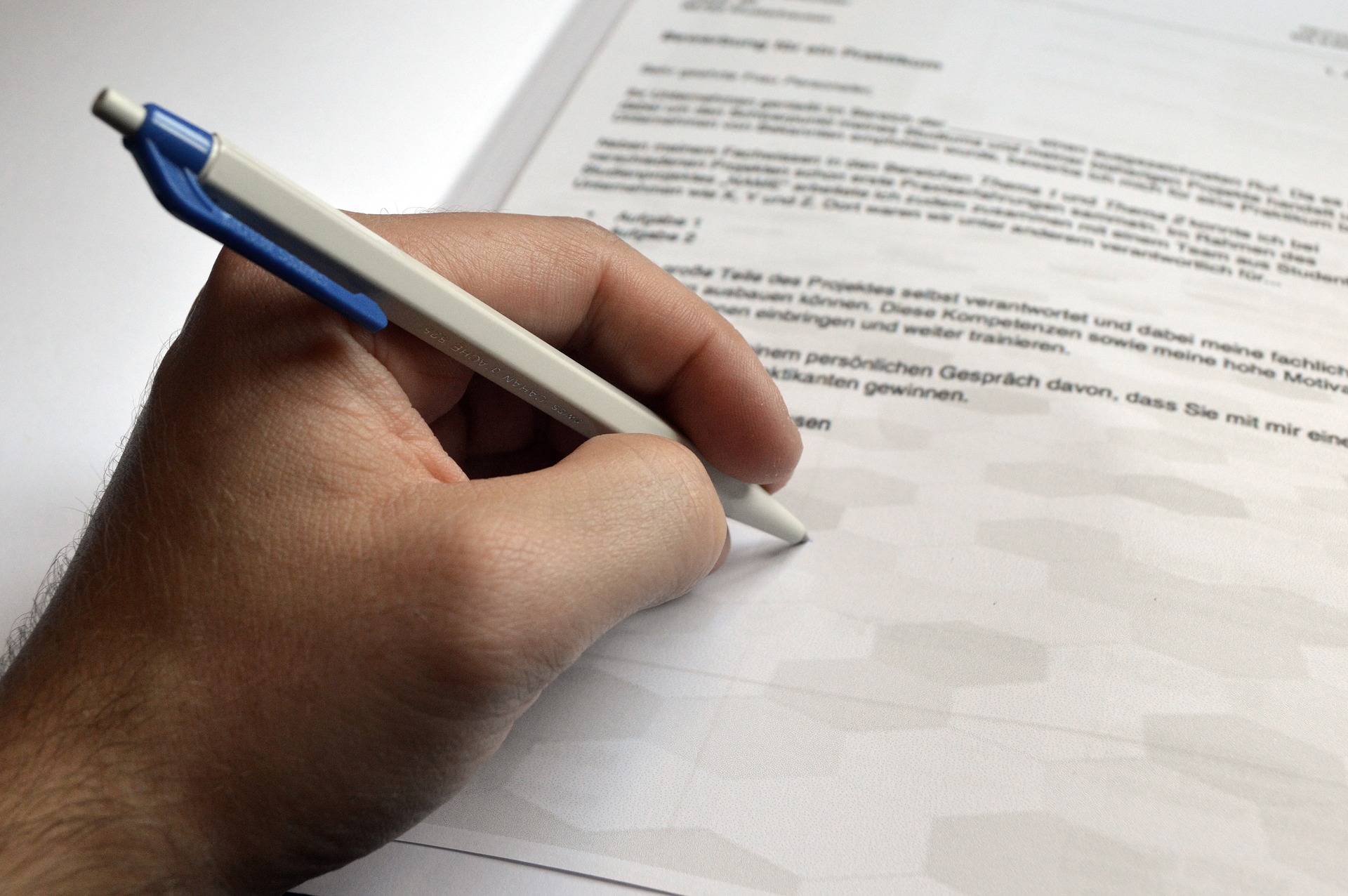 Reviews, summaries
Ang-5104-1
Program-related Grammar
Le cours a été pensé dans un ordre logique. Cependant, les SA pourraient être utilisées indépendamment l’une de l’autre.
TRAME DU COURS ET PRÉSENTATION DU MATÉRIEL
1-LES-Cyberbullying
3-LES-Fundraiser
2-LS -Organizing an Event
4-LES-Post Fundraiser
5-LS-Politics
6-LES-How Trump Won the
         Election
Final Evaluation
7-LS-Movies Synopsis
ANG-5104-1
Grilles d’évaluation
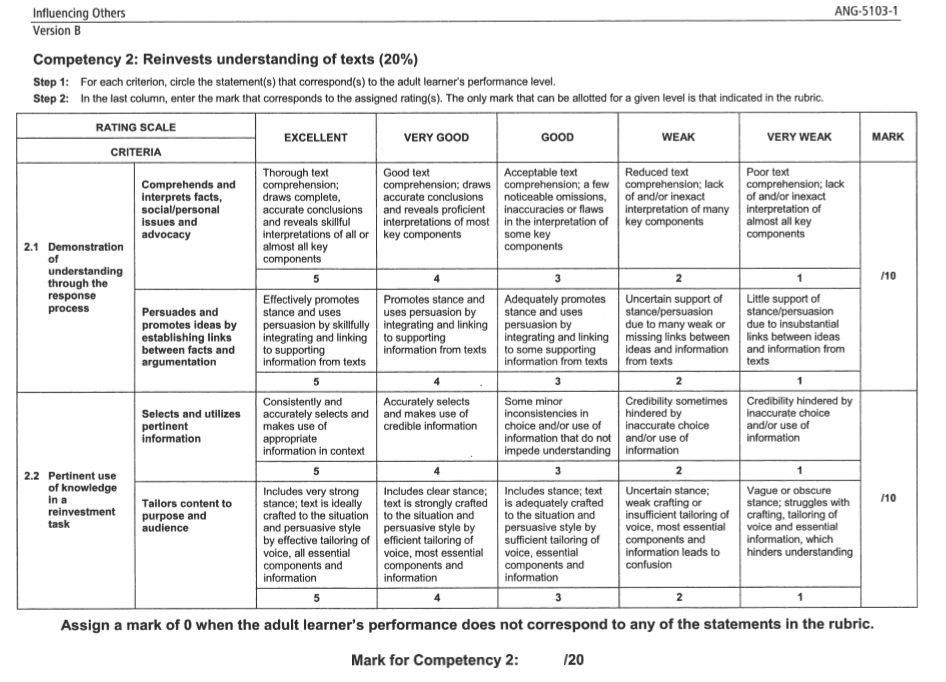 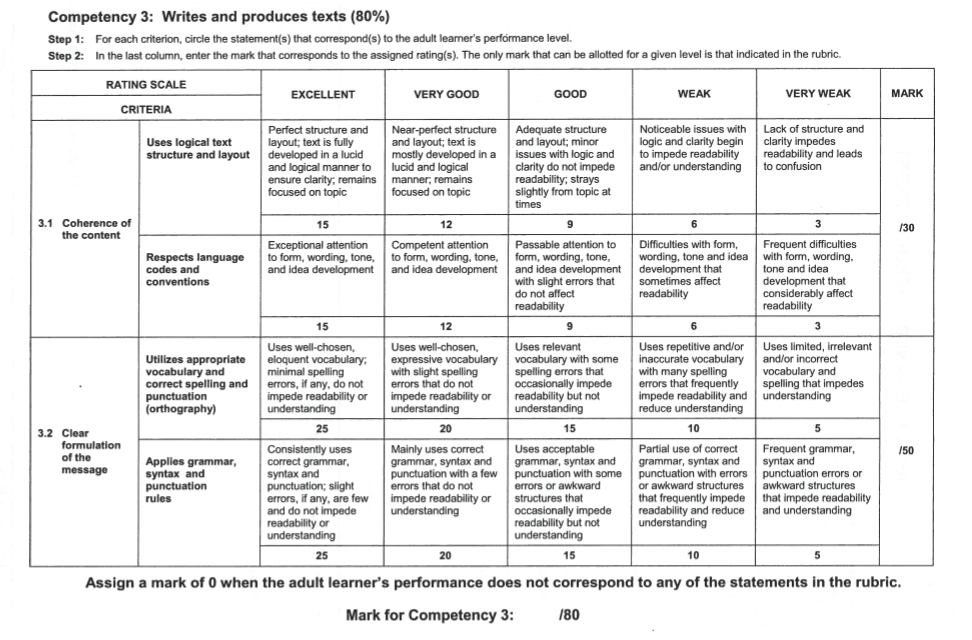 ANG-5104-1
Contenu des powerpoints (Program-related grammar)
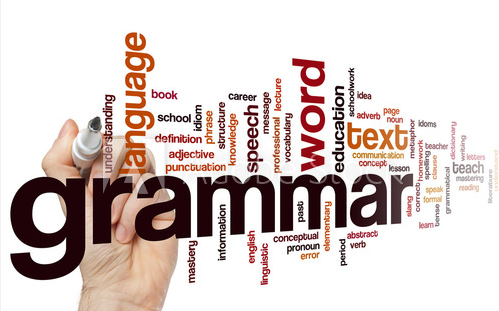 Verb tenses							
Adjectives (comparatives)				
Adverbs							
Nouns							
Gerunds
Phrasal verbs						
Transitional words			
Prepositions						
Passive voice
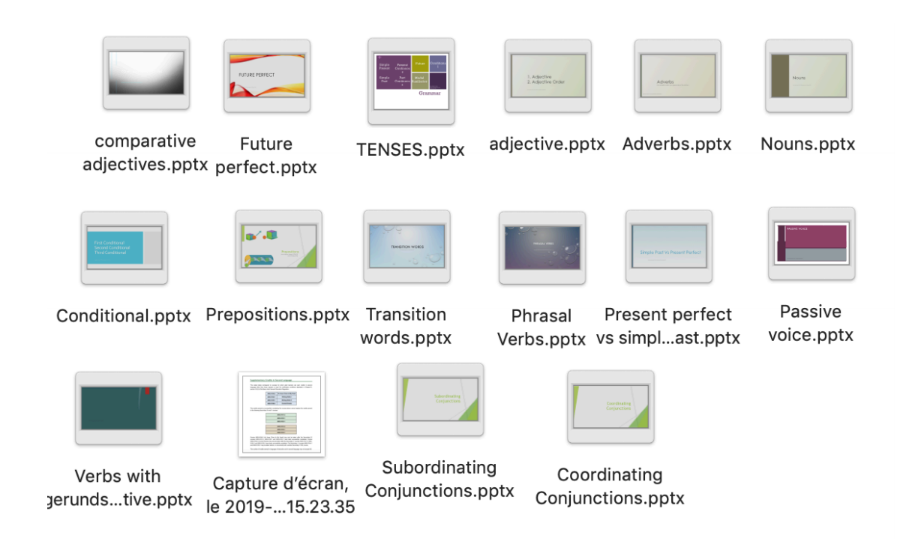 Version provisoire
ANG-5104-1
Situation d’évaluation_Épreuve locale
Ang-5105-1
LES ATTENTES DE FIN DE COURS
Ceci est un court résumé. La lecture du programme est fortement recommandée.

 Approfondir ses connaissances des textes informatifs, expressifs et persuasifs

 Interpréter l’information transmise dans des textes informatifs, expressifs et
    persuasifs

 Rédiger des textes ou de courts essais qui respectent les exigences de contextes
    précis
Ang-5105-1
LES ATTENTES DE FIN DE COURS

 Définir le contexte, l’intention et l’auditoire
 Communiquer les renseignements pertinents
 Organiser, développer, rédiger des paragraphes
 Respecter les règles de grammaire appropriées
Ang-5105-1
DES EXEMPLES DE PRODUCTION
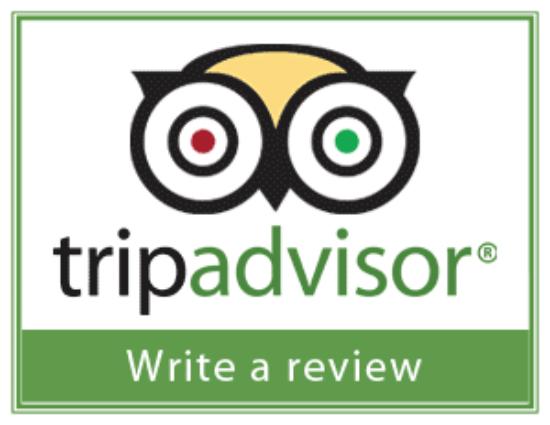 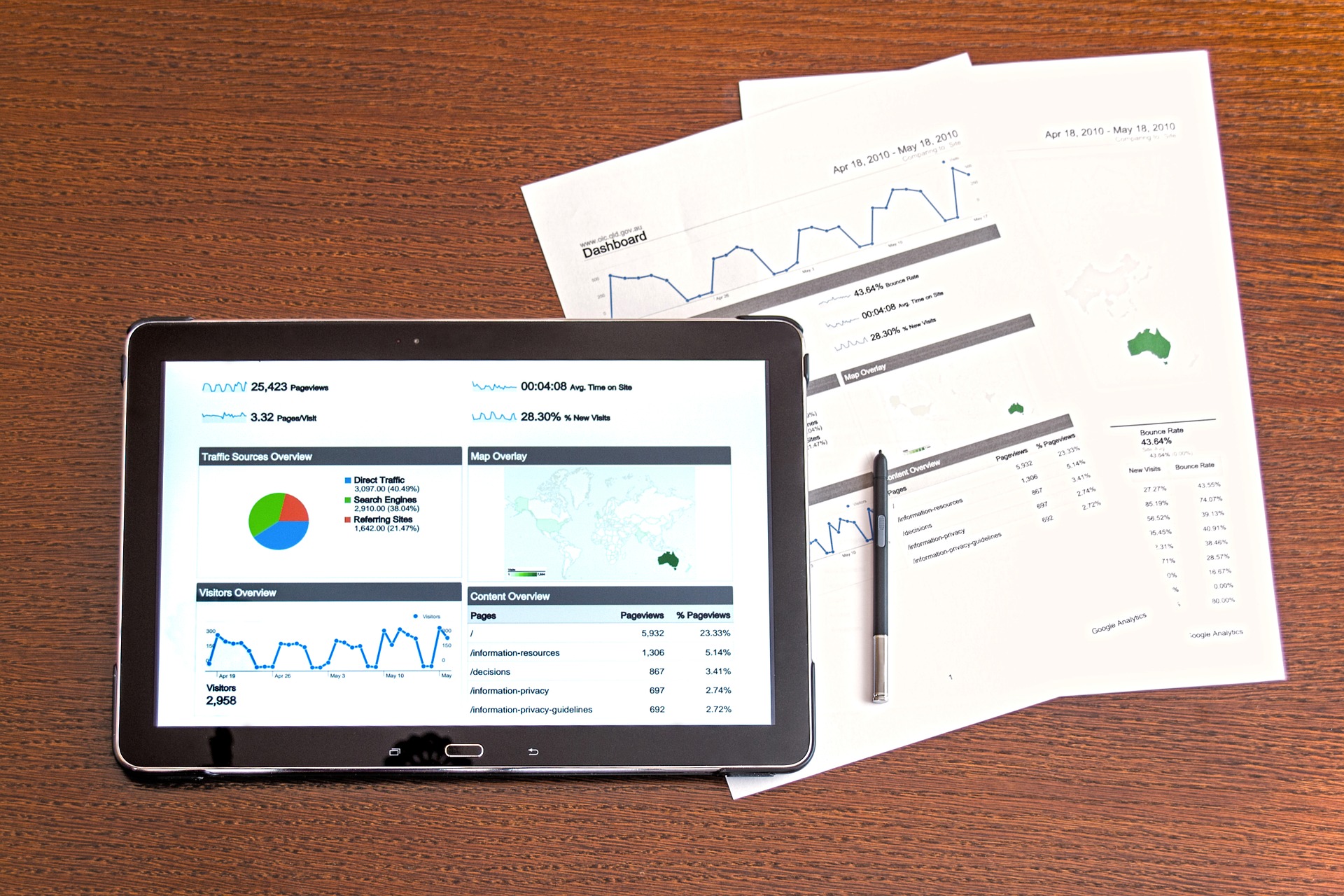 Movie, hotel, restaurant reviews
Essays
Reports
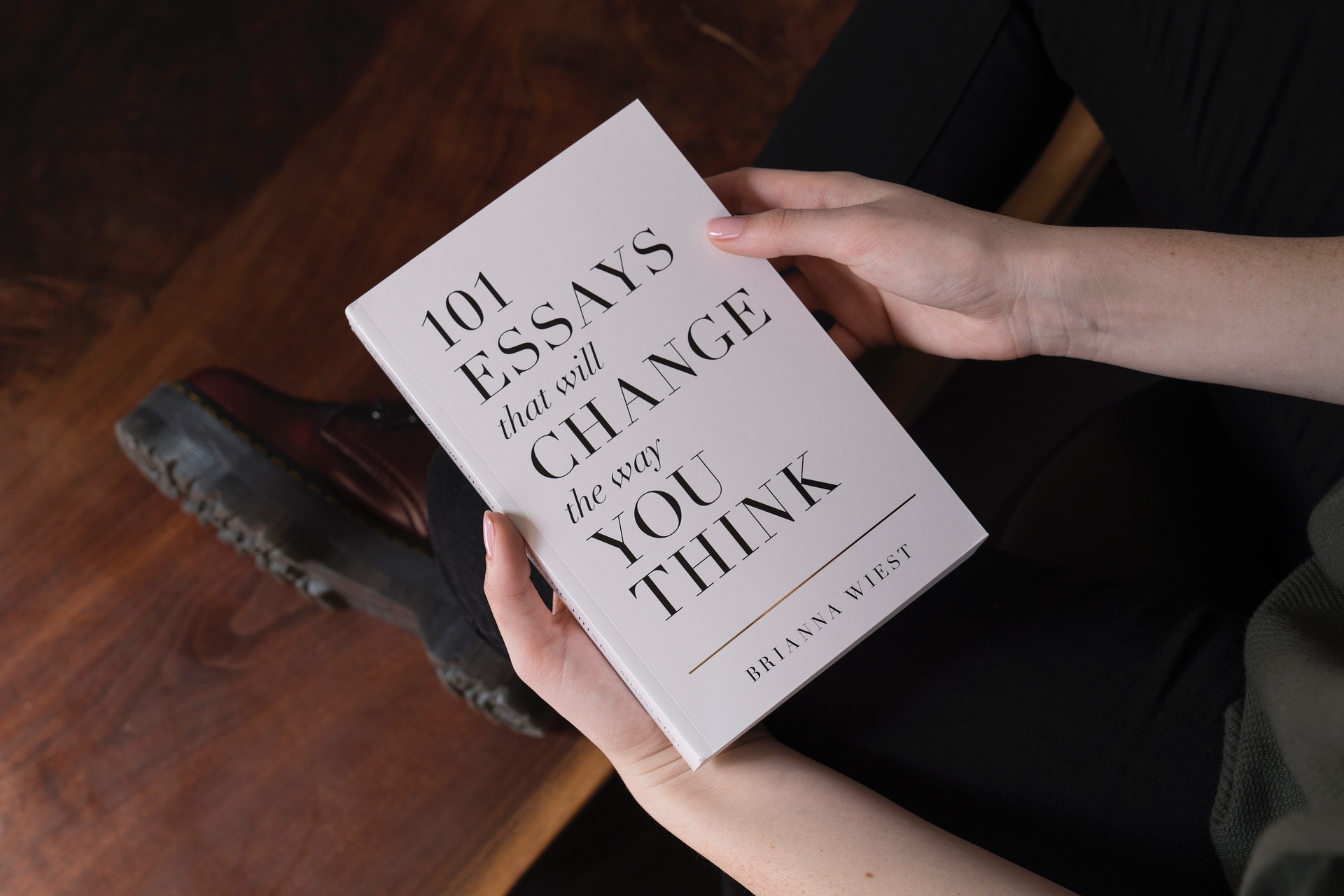 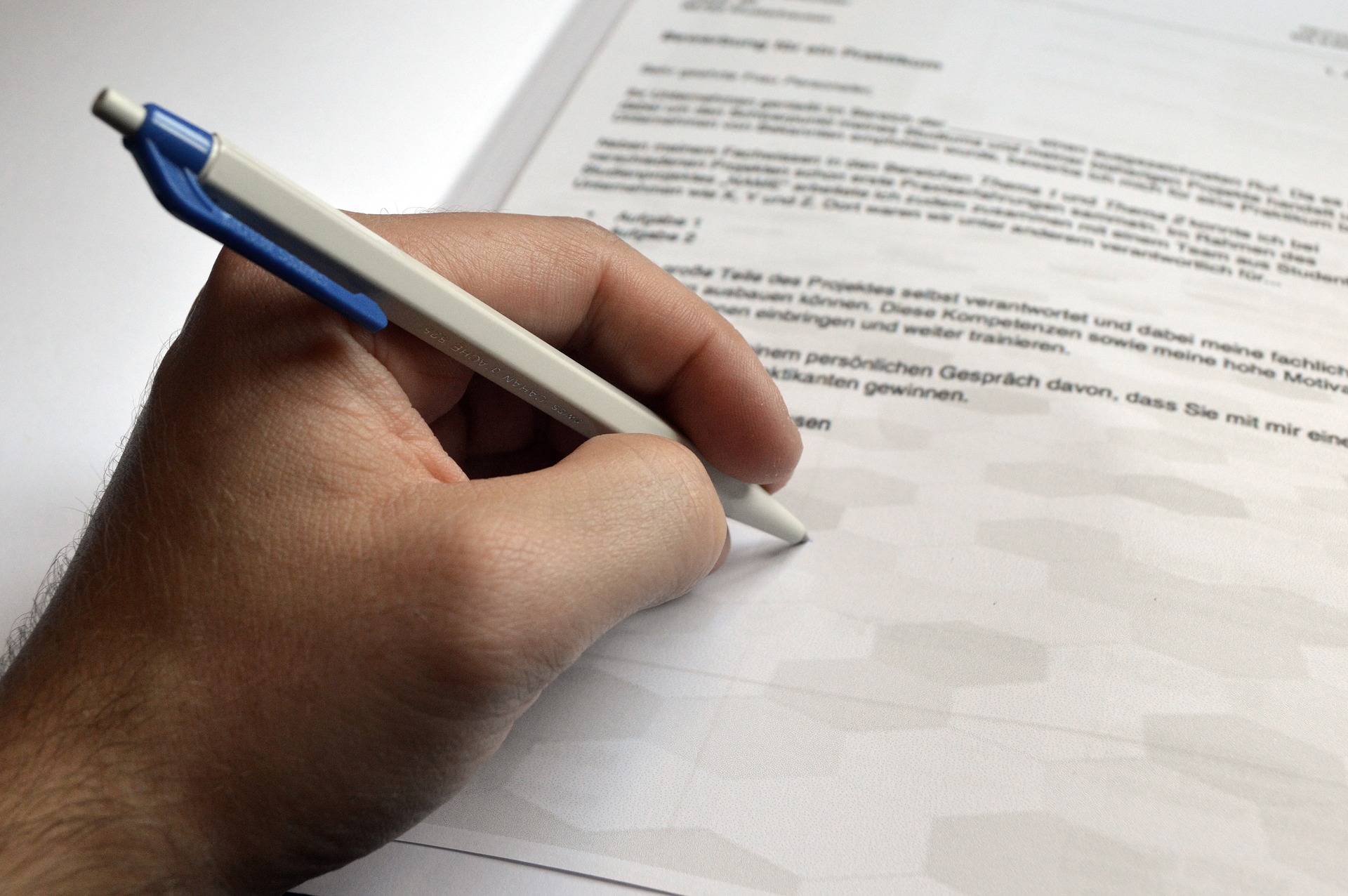 Business letters
Ang-5105-1
Program-related Grammar
Le cours a été pensé dans un ordre logique. Cependant, les SA pourraient être utilisées indépendamment l’une de l’autre.
Le cours a été pensé dans un ordre logique. 
Cependant, les SA pourraient être utilisées 
indépendamment l’une de l’autre.
TRAME DU COURS ET PRÉSENTATION DU MATÉRIEL
1-Written Text Guide-Cover Letters
4- Written Text Guide D: Narrative Writing
2b- LES Witness Report
1- LES-Being an Aupair
4- LES Personal Experience
3-Written Text Guide C: Instructions
2- Written Text Guide-Reports
5-LS Writing Essays (The Company Man)
3-LES Applying for a J-1Visa
2- LESAu Pair Cover Letter
Final Evaluation (The Company Woman)
ANG-5105-1
Grilles d’évaluation
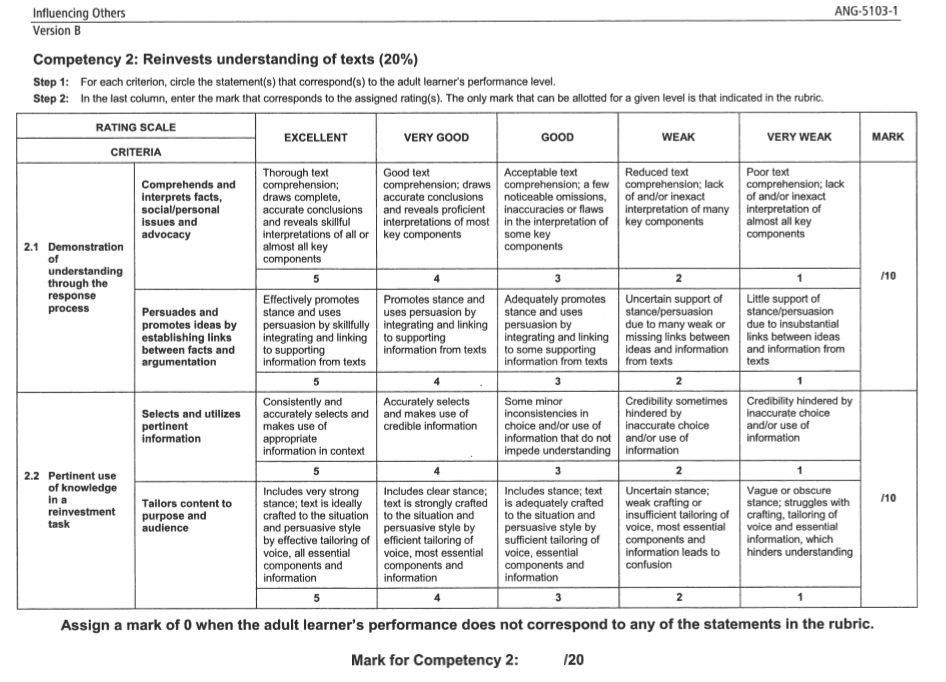 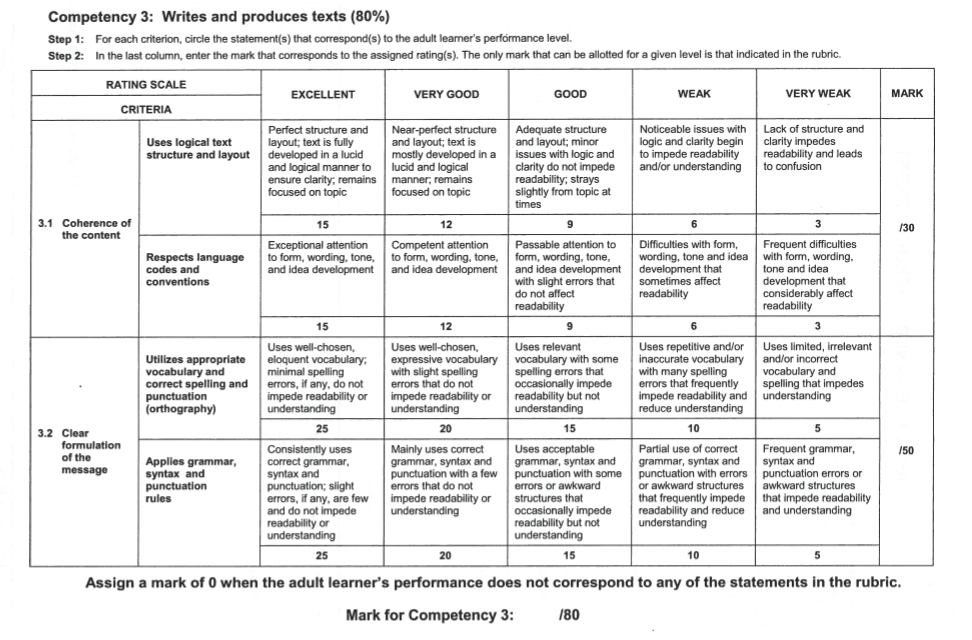 ANG-5105-1
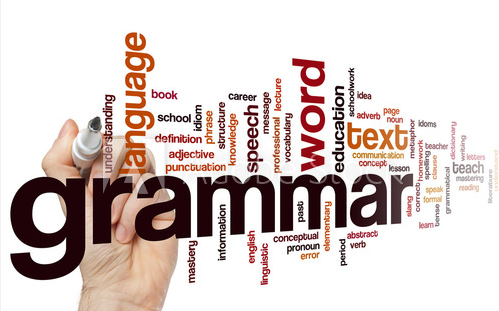 Contenu des powerpoints (Program-related grammar)
Verb tenses							
Adjectives (comparatives)				
Parallel Structures				
Parts of Speech						
Punctuation
Phrasal verbs						
Compound words			
prepositions						
Paragraph building
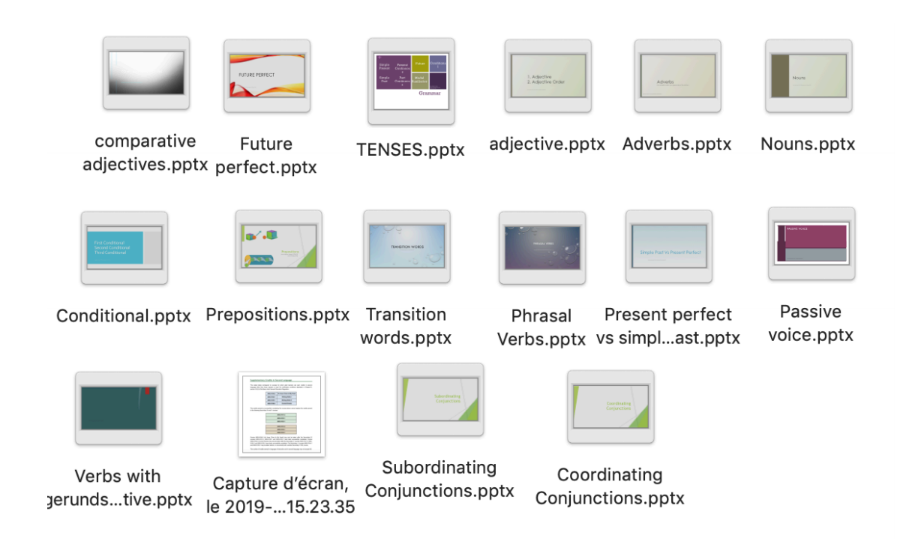 Version provisoire
ANG-5104-1
Situation d’évaluation_Épreuve locale
ANG-5105-1
N’oubliez pas l’évaluation de l’atelier! Merci!
Questions?

Commentaires?

Suggestions?
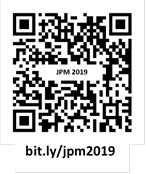 Situation d’évaluation